DAY SIX
Counting
Reading numbers
(Step 7,8,9)
4567
8923
12 321
90 879
45 651
51 234
13 461
231 454
873 342
980 720
320 819
213 453
Learn Its
Times Tables
revision
5 x Table
1 x 5 =
5
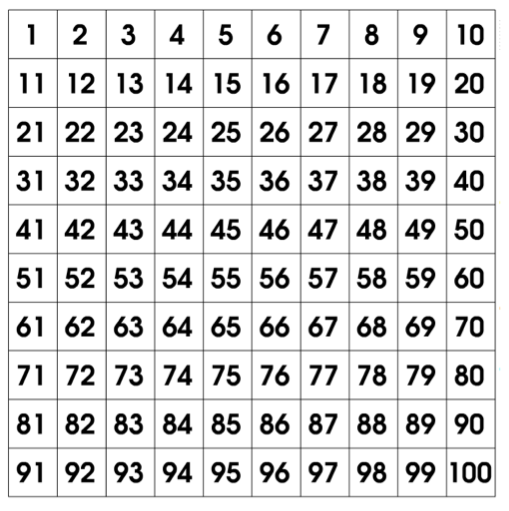 10
2 x 5 =
3 x 5 =
15
4 x 5 =
20
5 x 5 =
25
6 x 5 =
30
35
7 x 5 =
40
8 x 5 =
45
9 x 5 =
50
10 x 5 =
55
11 x 5 =
12 x 5 =
60
It’s Nothing New 
Fact Families
(Step 1)
I do
Fact Families
2 + 4 =
2 + 4 = 6
2
4 + 2 = 6
switcher
6 - 4 = 2
6 - 2 = 4
switcher
4
6
I do
Fact Families
3 + 5 =
3 + 5 = 8
3
5 + 3 = 8
switcher
8 - 3 = 5
8 - 5 = 3
switcher
5
8
we do
Fact Families
4 +n5 =
4 + 5 = 9
4
5 + 4 = 9
switcher
9 - 5 = 4
9 - 4= 5
switcher
5
9
you do
Fact Families
7 + 2 =
4 + 3 =
6 + 5 =
+
=
+
=
+
=
-
-
=
-
=
=
-
-
=
-
=
=
Calculations
Multiplication
You do!
12 x 4 = 

23 x 2 = 

17 x 5 =
34 x 2 = 

25 x 4 = 

19 x 3 =
WALT: 
To compare numbers within 100 000

WILF:
Know what < > = mean
Use the symbols < > =
Complete 10
We can use a Place Value chart to help us to compare the numbers more easily.
When we compare numbers we always start by comparing the digits from the greatest Place Value. Lets look at the digits in the ten thousands column.
Which digit is smaller 5 or 7?
So we know that 56700 is smaller than 75600.
What symbols can we use to compare these two number?
<
>
Lets compare these numbers:
Lets compare these numbers:
You do
65 378            63 187
12 345            12 546
34 398            43 135
56 780            58 759
90 115            89 987
45 444            45 442
17 543            17 546
77 213            77 231